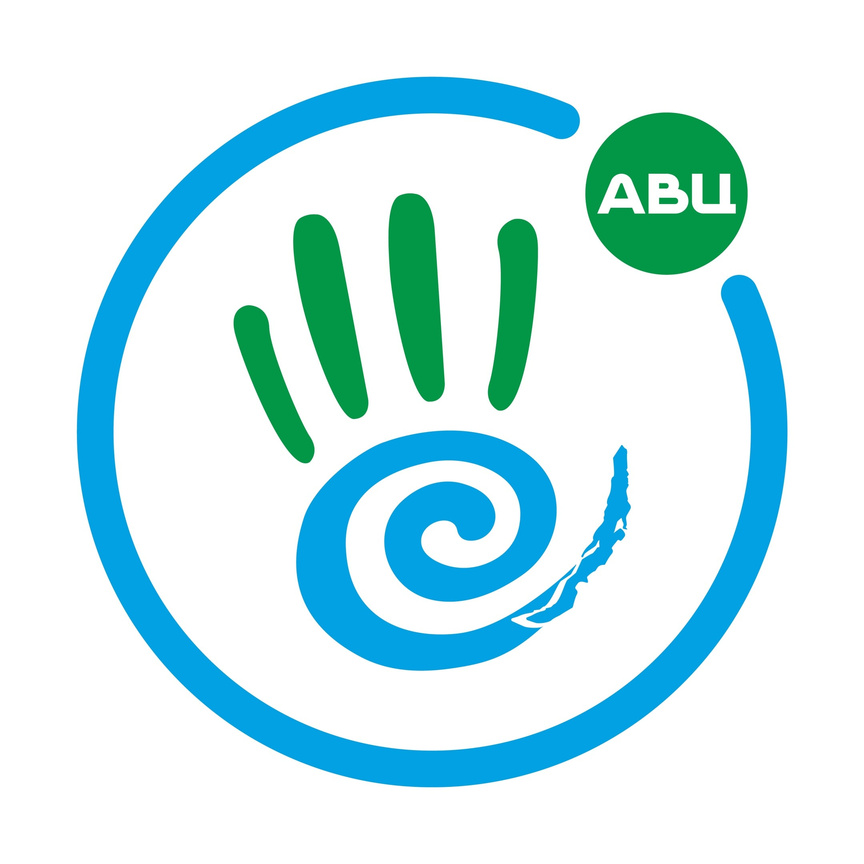 ИРКУТСКИЙ РЕГИОНАЛЬНЫЙ ВОЛОНТЕРСКИЙ ЦЕНТР

Иркутская область
ИРВЦ ОСНОВАН В 2014 ГОДУ
ТОП ЛУЧШИХ ВОЛОНТЕРСКИХ ЦЕНТРОВ СФО
ЛАУРЕАТ ВСЕРОССИЙСКОГО ЭТАПА КОНКУРСА «ДОБРОВОЛЕЦ РОССИИ»
РЕСУРСНЫЙ ЦЕНТР ПО ПОДГОТОВКЕ ВОЛОНТЕРОВ 
ИГРЫ БУДУЩЕГО 2024и WORLD SKILLS 2019 КАЗАНЬ
РЕГИОНАЛЬНЫЙ ПРЕДСТАВИТЕЛЬ ПЛАТФОРМЫ ДОБРО.РФ
ЭСТАФЕТА ОГНЯ УНИВЕРСИАДЫ 2019, ЧЕМПИОНАТ МИРА ПО ХОККЕЮ С МЯЧОМ 2018, 2020
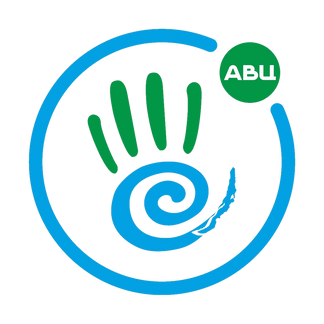 ОБУЧЕНИЕ
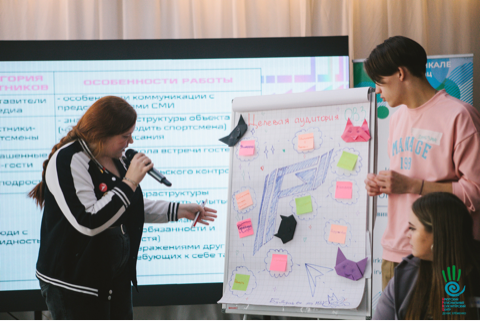 ДЕЯТЕЛЬНОСТЬ
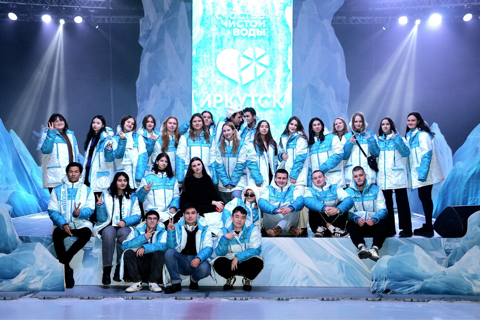 КООРДИНАЦИЯ
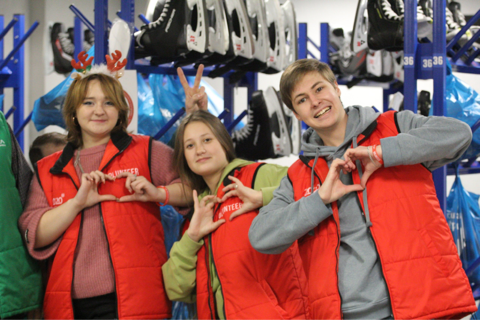 ОПЫТ ПОЧТИ 10 ЛЕТ
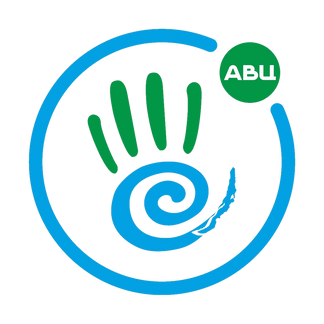 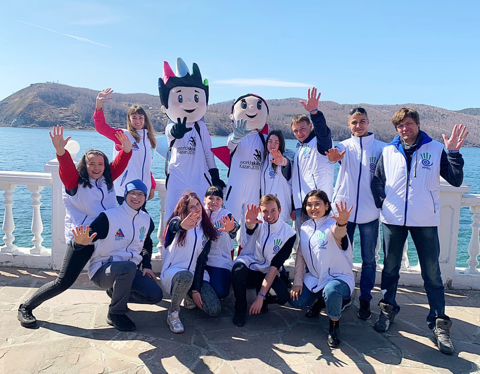 ОПЫТ РЕАЛИЗАЦИИ КРУПНЫХ ВОЛОНТЕРСКИХ
ПРОГРАММ
WORL SKIILS 2019, КАЗАНЬЧМ ПО ХОККЕЮ С МЯЧОМ 2018,2020, ИРКУТСКИГРЫ БУДУЩЕГО 2024, КАЗАНЬ
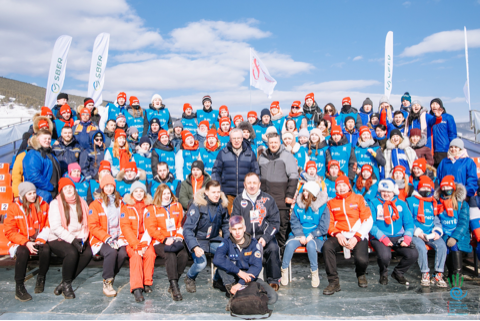 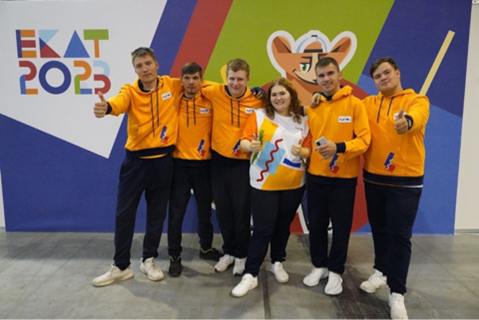 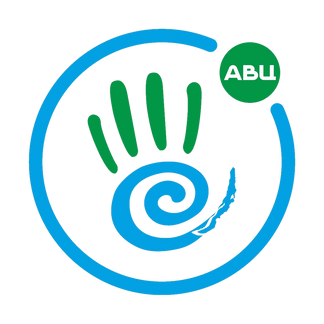 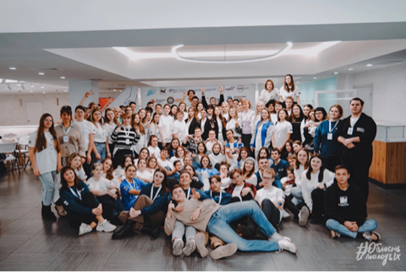 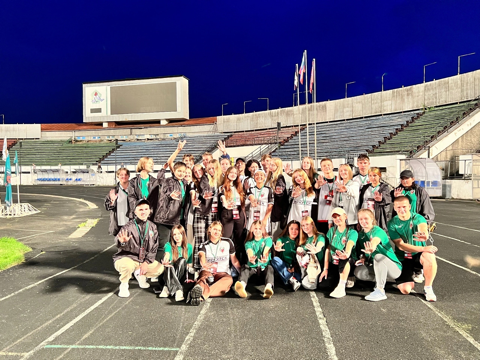 ОПЫТ РЕАЛИЗАЦИИ КРУПНЫХ ВОЛОНТЕРСКИХ
ПРОГРАММ
ХОККЕЙ, ФУТБОЛ, ПЛАВАНЬЕ,МИНИ-ФУТБОЛ,
ЕЖЕГОДНО, ИРКУТСК
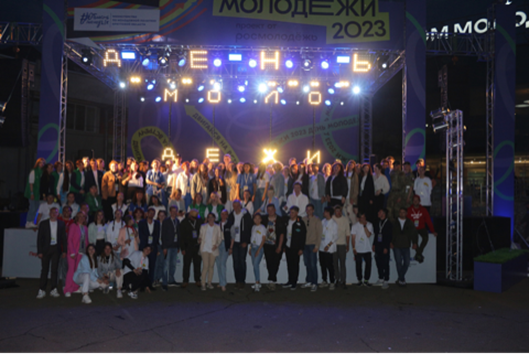 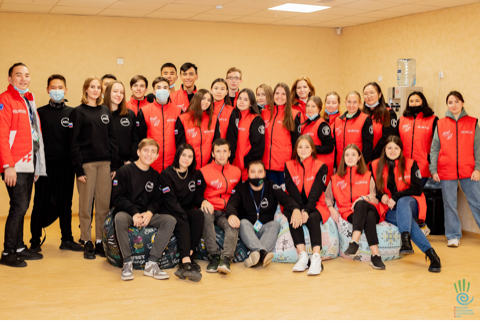 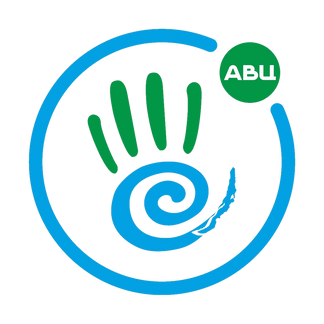 ТУР ОБЛАСТЬ МОЛОДЫХ  - образовательные тур для молодежи с общественными организациями - более 3 000 участников по области

ФЕСТИВАЛЬ ДОБРОВОЛЬЦЕВ ИРКУТСКОЙ ОБЛАСТИ – образовательная программа для 200 участников, 2018-2024 ггВОЛОНТЕРСКИЙ КОРПУС ЛД БАЙКАЛ – обучение, координация, подготовка, ежегодно – более 800 волонтеров (хоккей, конькобежный спорт, катания)ресурсный центр  WORLD SKILLS 2019, ИГРЫ БУДУЩЕГО 2024 (КАЗАНЬ) – обучение, рекрутинг, подготовка делегации волонтеров региона и соседних регионов
ОПЫТ РЕАЛИЗАЦИИ ПРОЕКТОВ
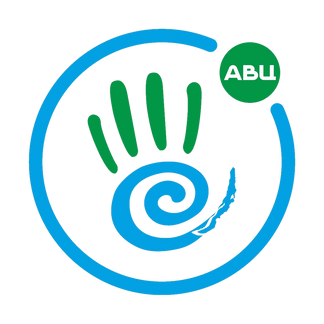 •	Дубровина Анастасия Сергеевна
9 лет в организации спортивных мероприятий Мировой Чемпионат World Skills Казань 2019 (Иркутская область, делегация), Чемпионат мира по хоккею с мячом среди девушек 2018, Чемпионат мира по хоккею с мячом среди мужчин 2020, Кубок Дэвиса Матч Россия – Италия 2015, Российско-Китайские молодежные игры 2015, Хоккей на льду Байкала с участием звезд 2022-23, Волонтеры переписи (Иркутская область) и др.
КОМАНДА

Руководитель,заместитель
•	Шантанов Родион Викторович;
опыт деятельности в качестве тим-лидера: Чемпионат мира World Skills Казань 2019, Чемпионат мира по хоккею с мячом 2020, Кубок России по хоккею с мячом 2021
куратор образовательных мероприятий «Школа тим-лидера», «Интенсив по событийному добровольчеству»
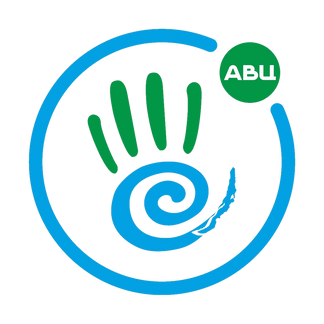 НАЦИОНАЛЬНЫЕ КУЛЬТУРНЫЕ ЦЕНТЫМИНИСТЕРСТВО ПО МОЛОДЕЖНОЙ ПОЛИТИКЕ ИРКУТСКОЙ ОБЛАСТИ 

ФЕДЕРАЦИИ СПОРТА ИРКУТСКОЙ ОБЛАСТИ 
ВУЗЫ, СУЗЫ ИРКУТСКОЙ ОБЛАСТИ 

ДВИЖЕНИЕ ПЕРВЫХ,ВОЛОНТЕРЫ-МЕДИКИ, ВОЛОНТЕРЫ ПОБЕДЫ, ВОЛОНТЕРЫ КУЛЬТУРЫ (РЕЕГИОНАЛЬНЫЕ ПРЕДСТАВИТЕЛЬСТВА)
ПАРТНЕРЫ
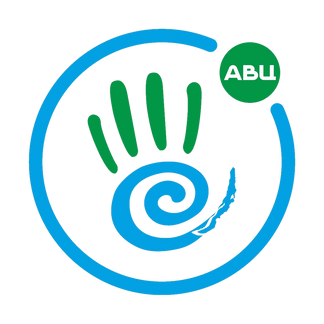 СОВМЕСТНЫЕ АКЦИИ С НАЦИОНАЛЬНЫМИ ЦЕНТРАМИ И ИНОСТРАННЫМИ СТУДЕНТАМИ,ИНФОРМАЦИОННЫЕ ЛЕКЦИИ В ВУЗАХ, СУЗАХ, МУНИЦИПАЛИТЕТАХ ОБЛАСТИ,ФЛЕШМОБ В СОЦСЕТЯХ,
КВИЗ ОБ ИГРАХ ДРУЖБЫ,
ИНФОРМАЦИОННАЯ КОМПАНИЯ В ВК И ТГ КАНАЛЕ ИРВЦ ДЛЯ ЖИТЕЛЕЙ ИРКУТСКОЙ ОБЛАСТИ
ПЛАНЫ ПО РЕАЛИЗАЦИИ ВОЛОНТЕРСКОЙ ПРОГРАММЫ